Multiple Meaning Words
5th grade Literacy
Multiple Meaning Words
A multiple meaning word is one that can have several meanings.
A reader must use context clues to determine the meaning of the unknown word. 
Multiple meaning words are usually spelled the same but may/may not be pronounced the same way. Of course, they have different meanings.
Flocabulary Video
Watch the video & fill in the blanks!!
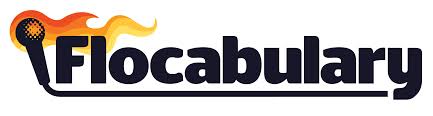 Terminology
Homophone: 
Same pronunciation
Different meaning
Different spelling

Homograph:
Spelled the same 
May/may not be pronounced the same way
Different meaning
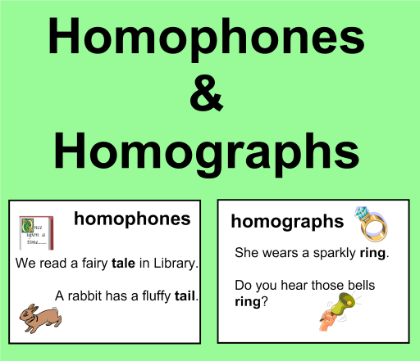 Team Practice
Let’s try some questions together! 
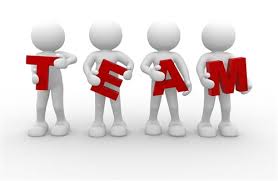 Teammate Practice
Work quietly with your teammate to answer the following questions!
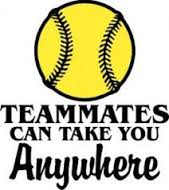 Independent Practice
Show me what you know! 
Work independently and silently to answer the following questions!
Exit Ticket
Grab one of the sheets provided to you.
When you are finished, evaluate your understanding & place your paper in the appropriate folder. 
Are you an expert, practitioner, apprentice, or novice?